Module 8
Part 3
Trees and Graphs
Non-Linear data structures
2 primary types:
Trees
Graphs
All trees are graphs, but not all graphs are trees
Recursion is useful and is the easiest way to process them.  It helps keep track of what's been processed and what remain
Trees
Single parent
  0 or more children
  A node with no children is called a "leaf" 
  The topmost node is called the "root"
  N-ary trees
  Binary trees
N-ary Trees
The best example of an n-ary tree is your computer’s directory system.  It has a single starting point and then 0 or more branches.
Binary Search Trees
Binary search trees allow for fast insertion and removal of elements 
They are specially designed for fast searching 
A binary tree consists of two nodes, each of which has two child nodes
 All nodes in a binary search tree fulfill the property that: 
Descendants to the left have smaller data values than the node data value 
Descendants to the right have larger data values than the node data value
BST Tree Nodes
This is important and is worthy of being repeated:
All nodes in a binary search tree fulfill the property that: 
Descendants to the left have smaller data values than the node data value 
Descendants to the right have larger data values than the node data value
Build the Tree
Insert the following data into a BST that has a root node of 15:  
  25, 8, 4, 10,  30,  20,  6, 2, 12, 17, 36, 24,  9, 28

                                                     15

                                     8                              25

                           4               10                20           30 

                    2        6      9        12      17      24   28     36
A BST
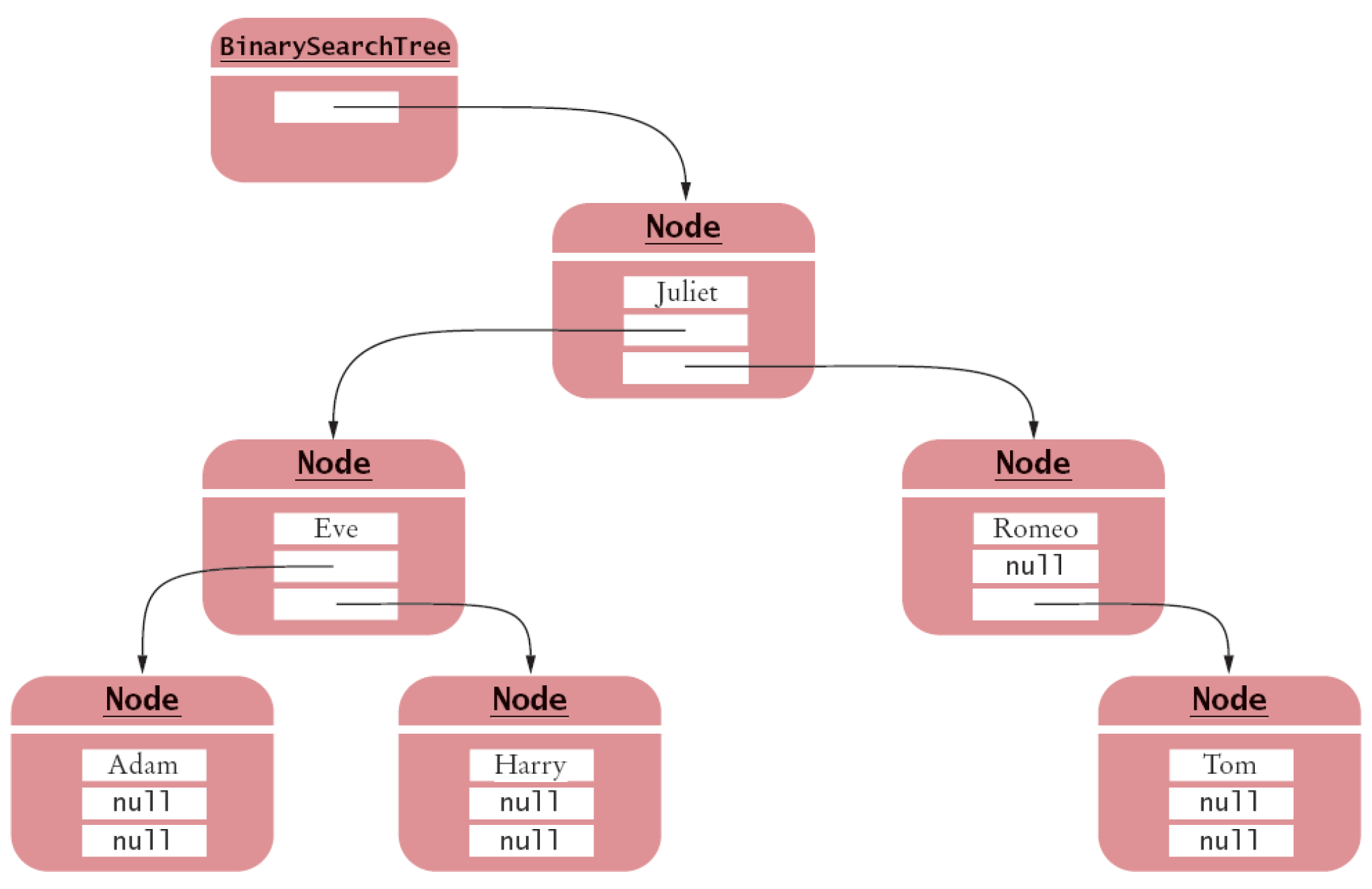 BST
Balanced tree: each node has approximately as many descendants on the left as on the right 
If a binary search tree is balanced, then adding an element takes O(log(n)) time 
If the tree is unbalanced, insertion can be slow 
Perhaps as slow as insertion into a linked list
Tree Traversal
Tree traversal schemes include 
Preorder traversal –generates prefix order for expression tree
Inorder traversal – generates the data in sorted order
Postorder traversal – useful for deleting nodes from the tree
These are depth first processes.  You will encounter other processes in data structures.
Tree Traversal
Using L for the left child, R for the right child and P for Print
Preorder traversal is  P L R
Inorder traversal is L P R
Postorder traversal is L R P





Inorder:  2, 4, 6, 8, 9, 10, 12, 15, 17, 20, 24, 25, 28, 30, 36
PreOrder:  15, 8, 4,  2, 6, 10, 9, 12, 25, 20, 17, 24, 30, 28, 36
PostOrder:  2, 6, 4,  9, 12, 10, 8,    17, 24, 20,    28, 36, 30, 25, 15
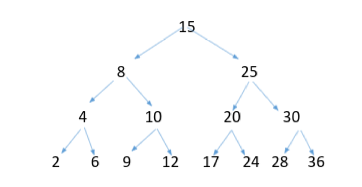 Recursive Processing Example
void PrintTree(Node current) { 
      if (current != null) { 
          PRINT(current.data); 
          PrintTree(current.left); 
          PrintTree(current.right); 
      }
 }
In Java
A built in implementation of a Binary Search Tree in Java is TreeMap:
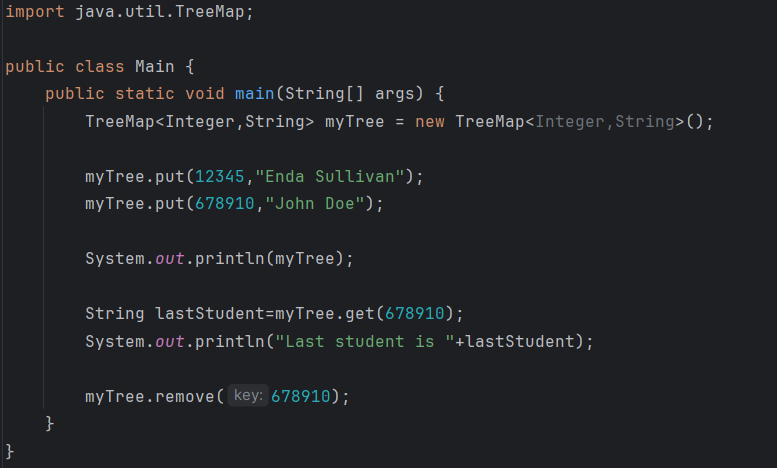 Graphs
Graphs can have multiple references in and multiple references out (whereas tree node only has one reference in)
Graphs can be directed or undirected and cyclic or acyclic
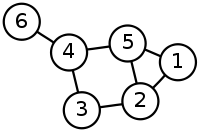 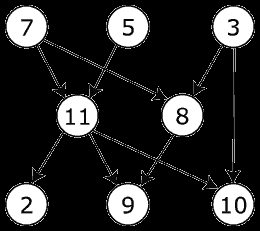 Tree
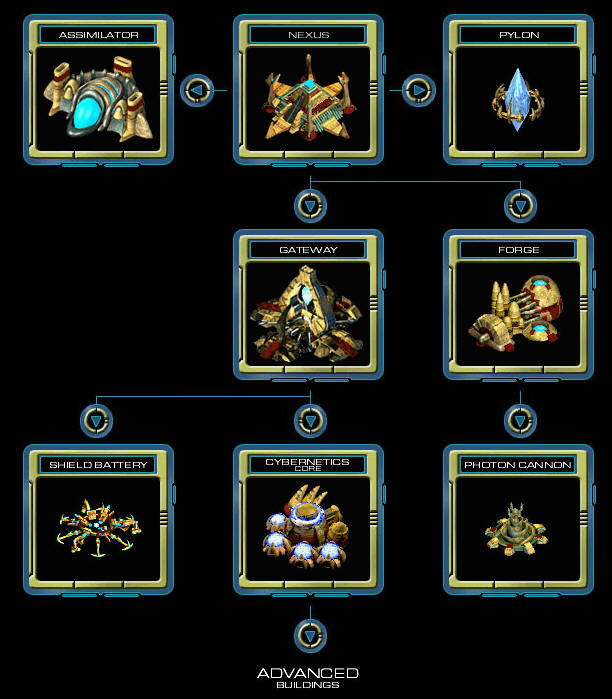 Graph
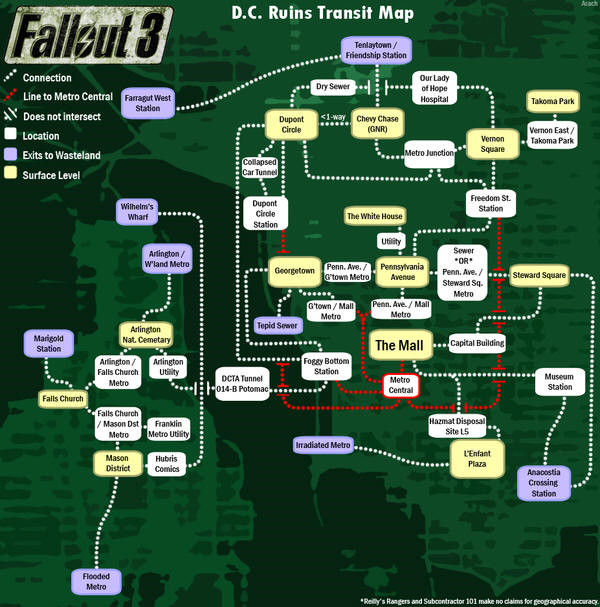